ОПЫТ РАБОТЫ ПО РЕАЛИЗАЦИИ СИСТЕМНО –ДЕЯТЕЛЬНОСТНОГО ПОДХОДА ДЛЯ ДЕТЕЙ С  ОНР подготовительная группа Тема «транспорт»
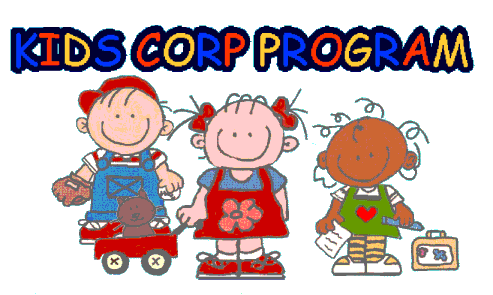 На чём можно доехать до любого уголка нашей страны.
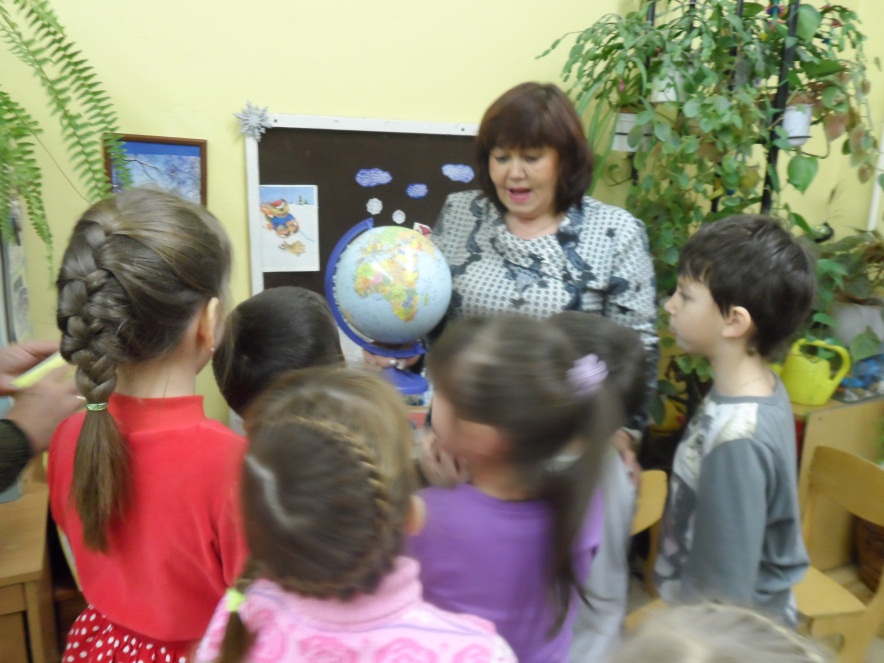 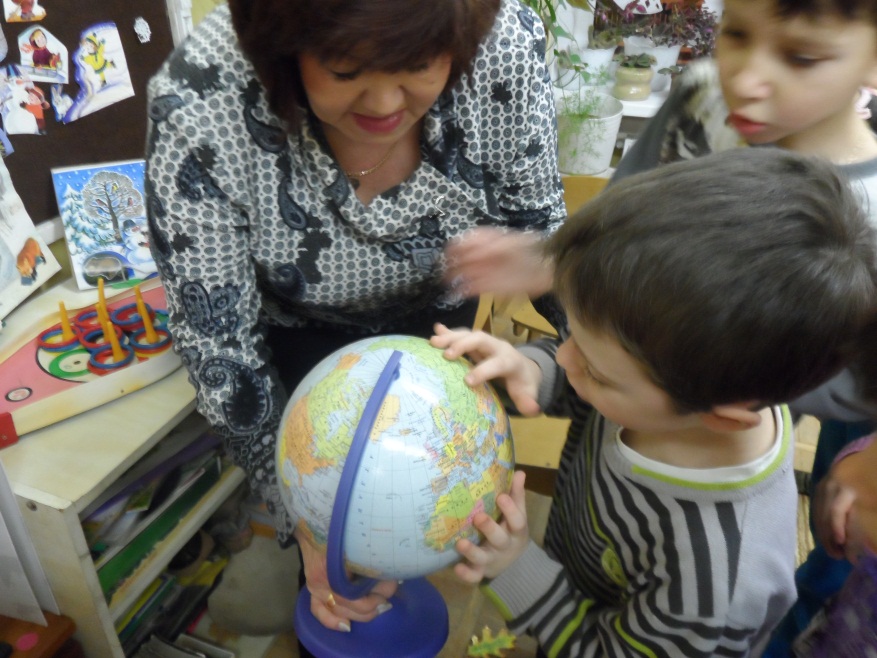 понедельник
Утром: Воспитатель показывает детям глобус. Обращает внимание на то что наша страна на глобусе очень большая, показывает где мы живём. А как вы думаете  как можно добраться до каждого уголка нашей страны? (Дети предлагают варианты).
понедельник
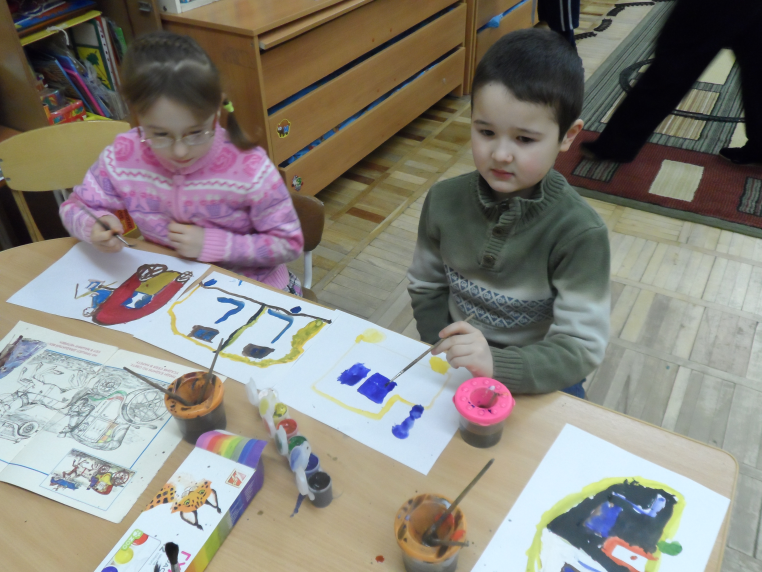 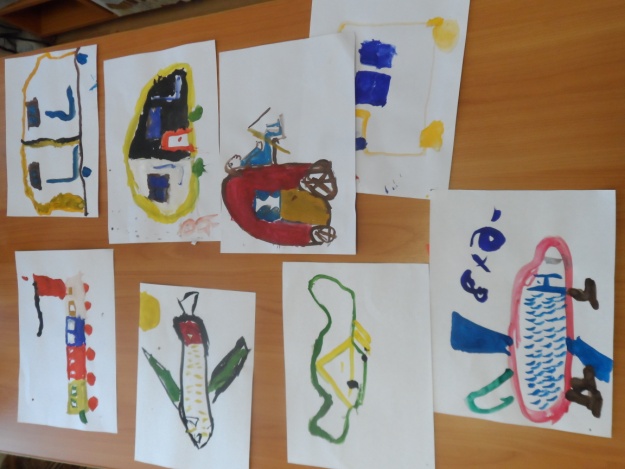 Вторник
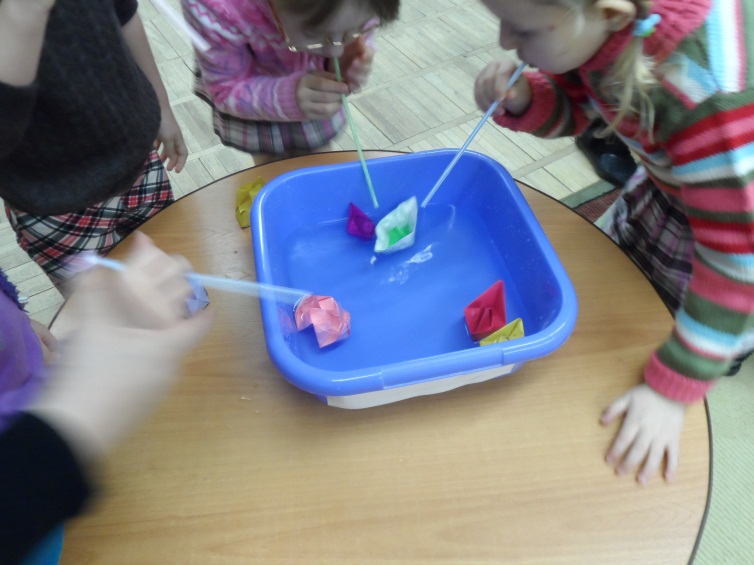 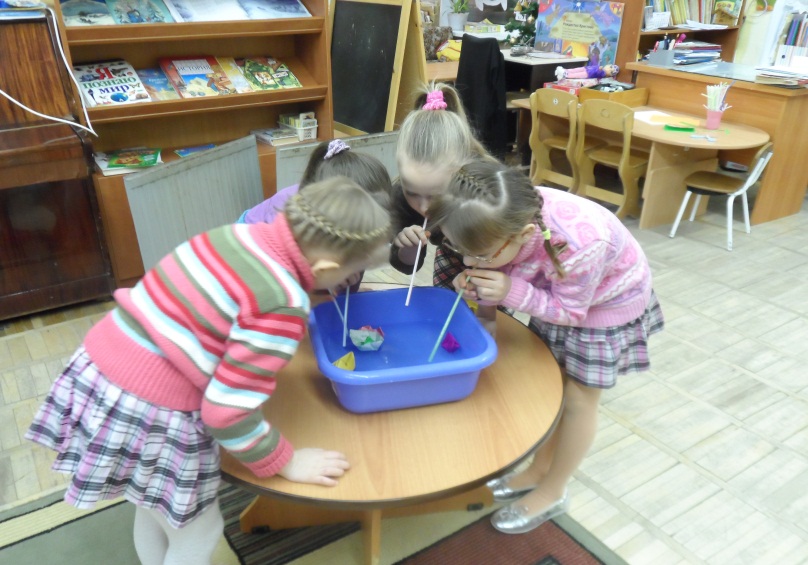 среда
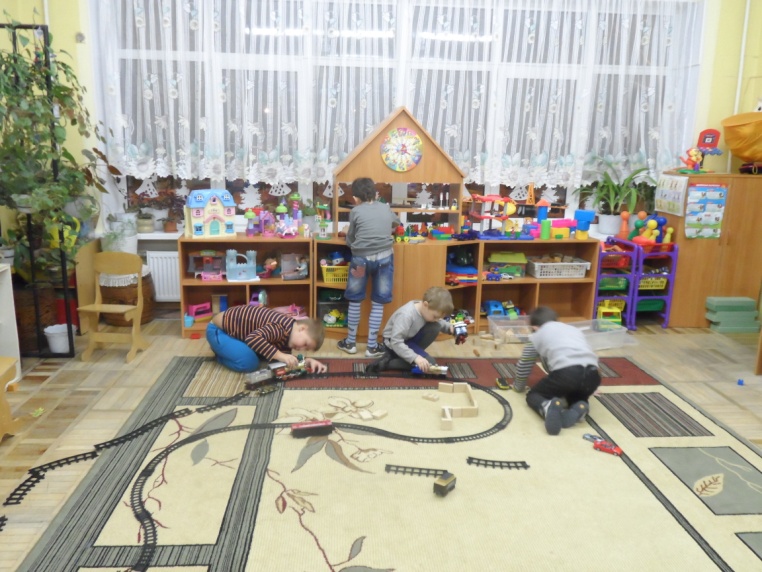 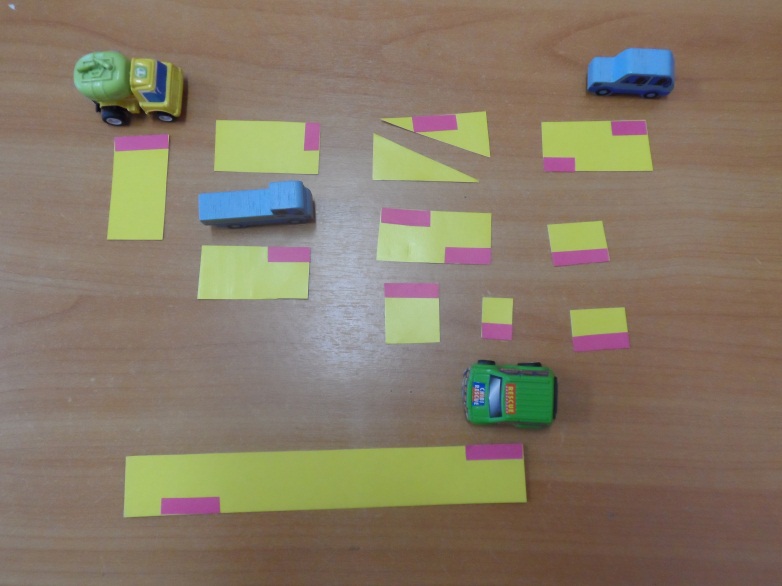 Четверг
Пятница
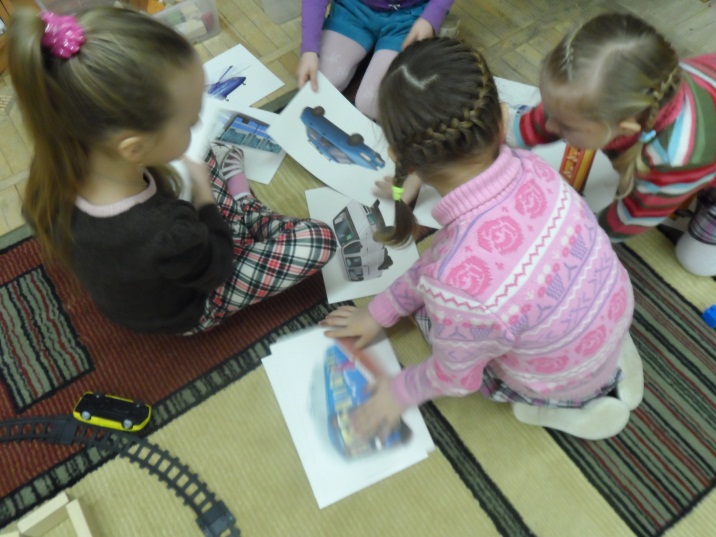 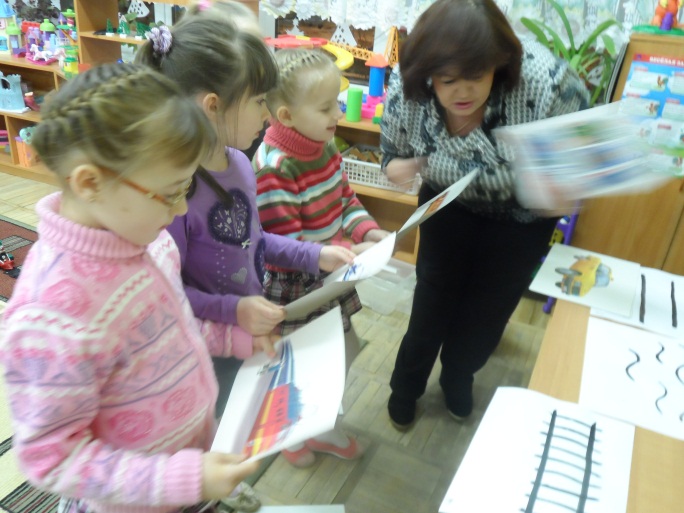